Great Neck Park District Database
Alexis Tubiolo 
Brian Sprague 
Hiu Cheng 
Huei Peng Chen 
Marcanthony Liggieri
Main menu
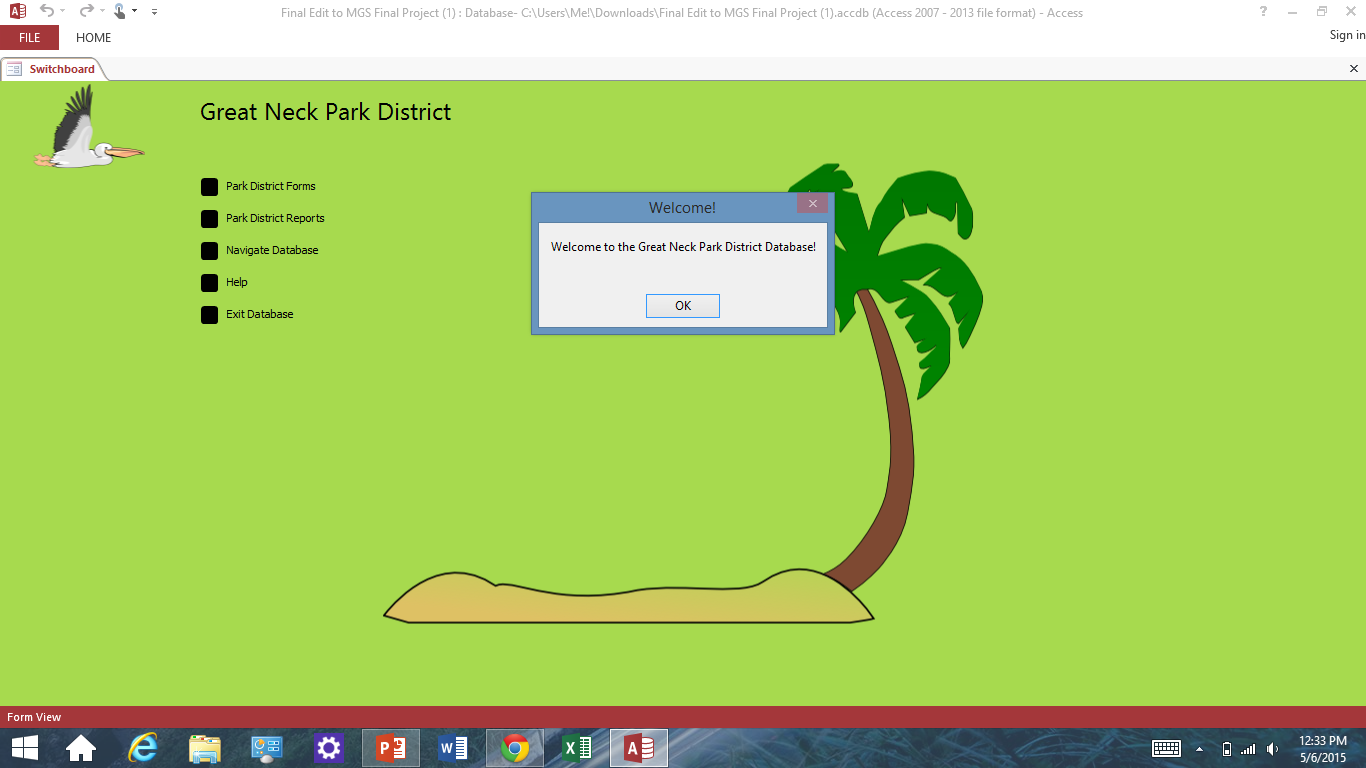 Forms Menu
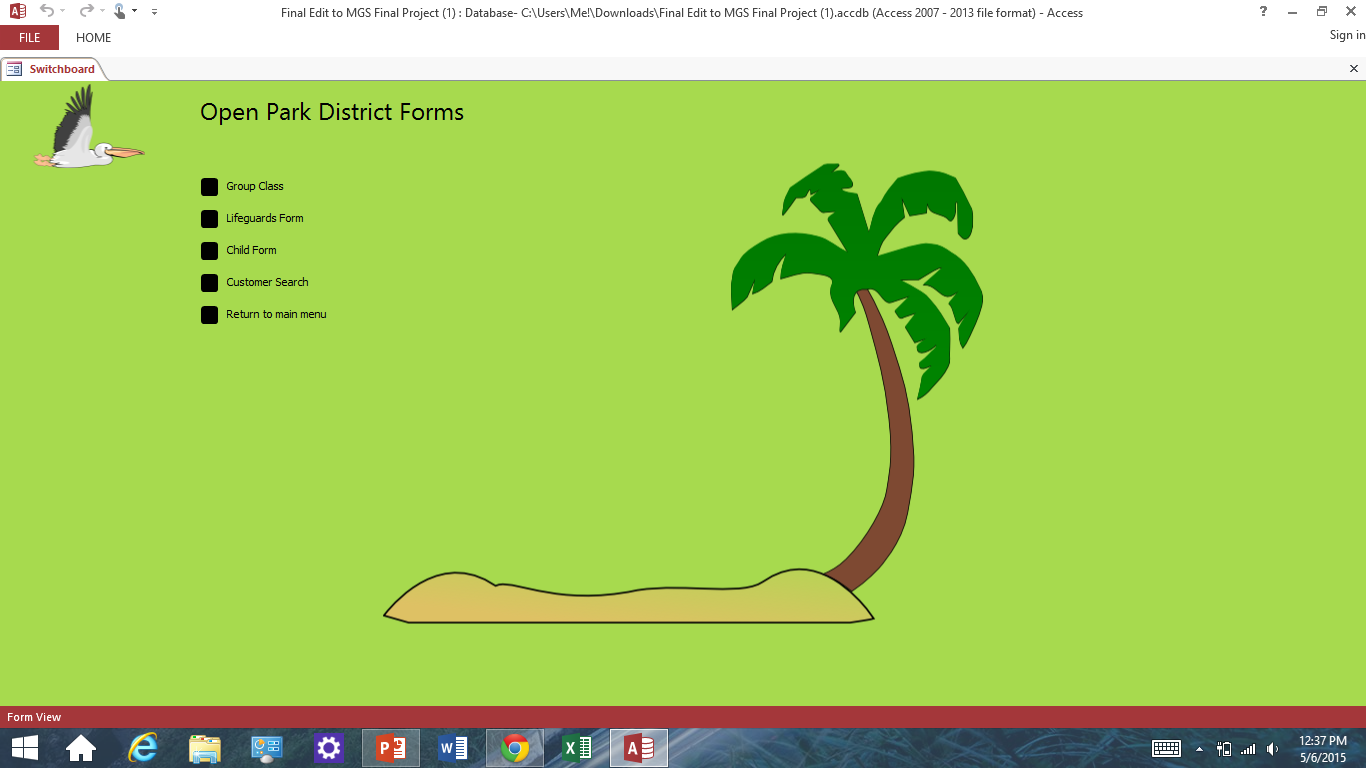 Reports menu
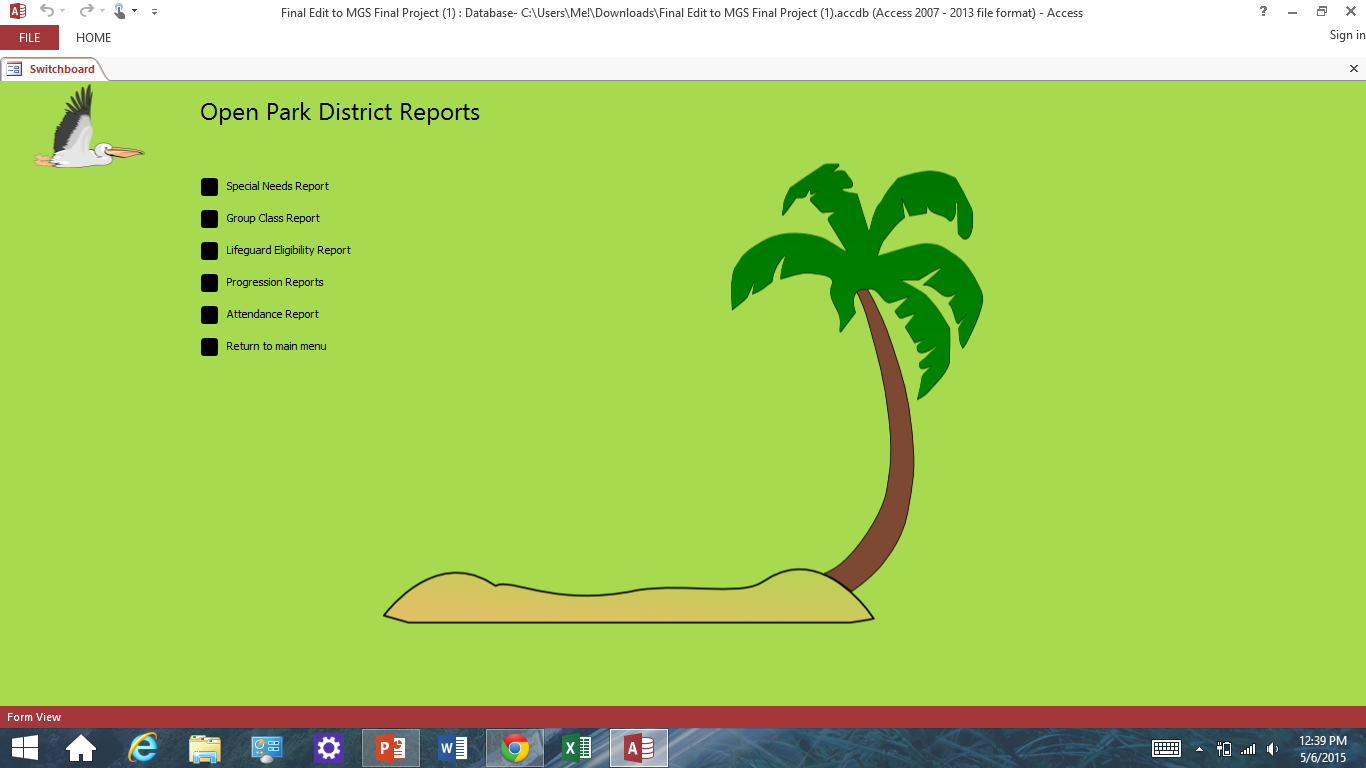 Group Class Form
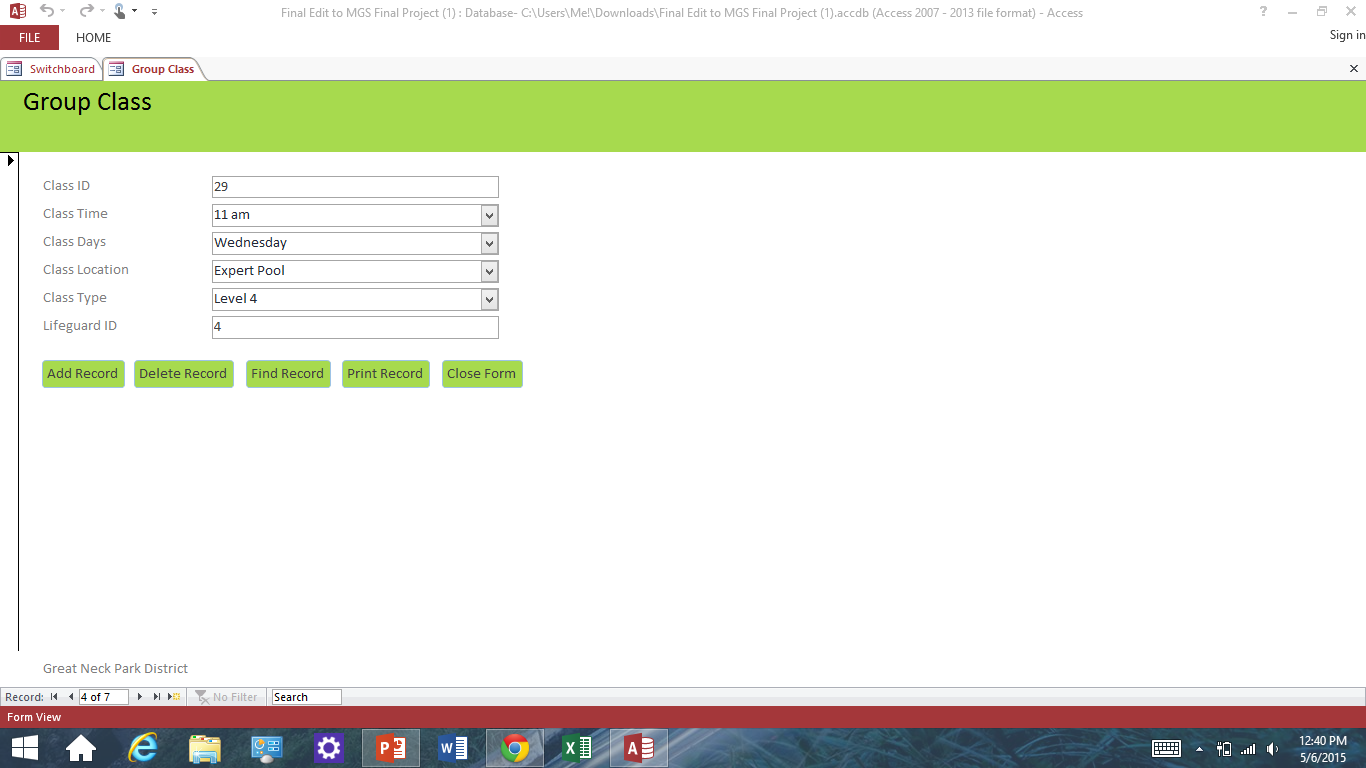 Lifeguard Form
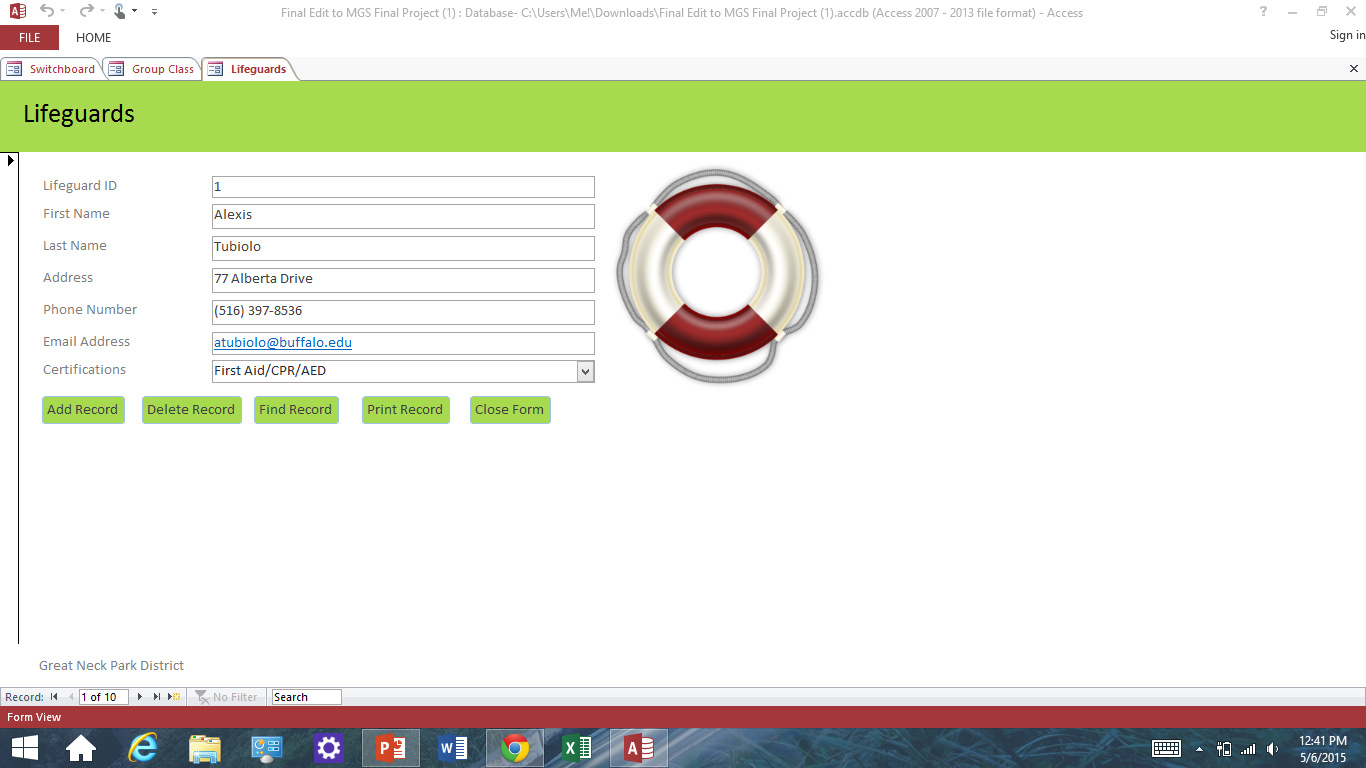 Children form
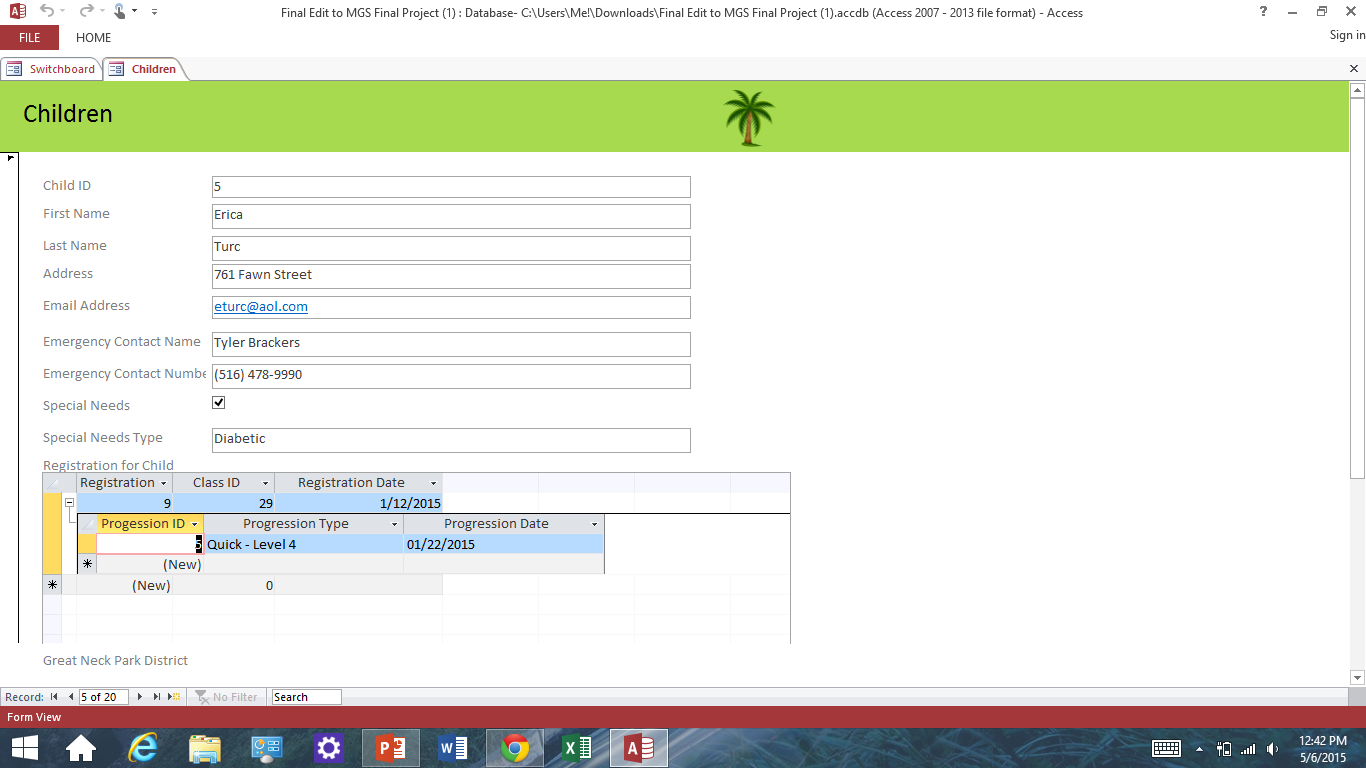 Customer Lookup
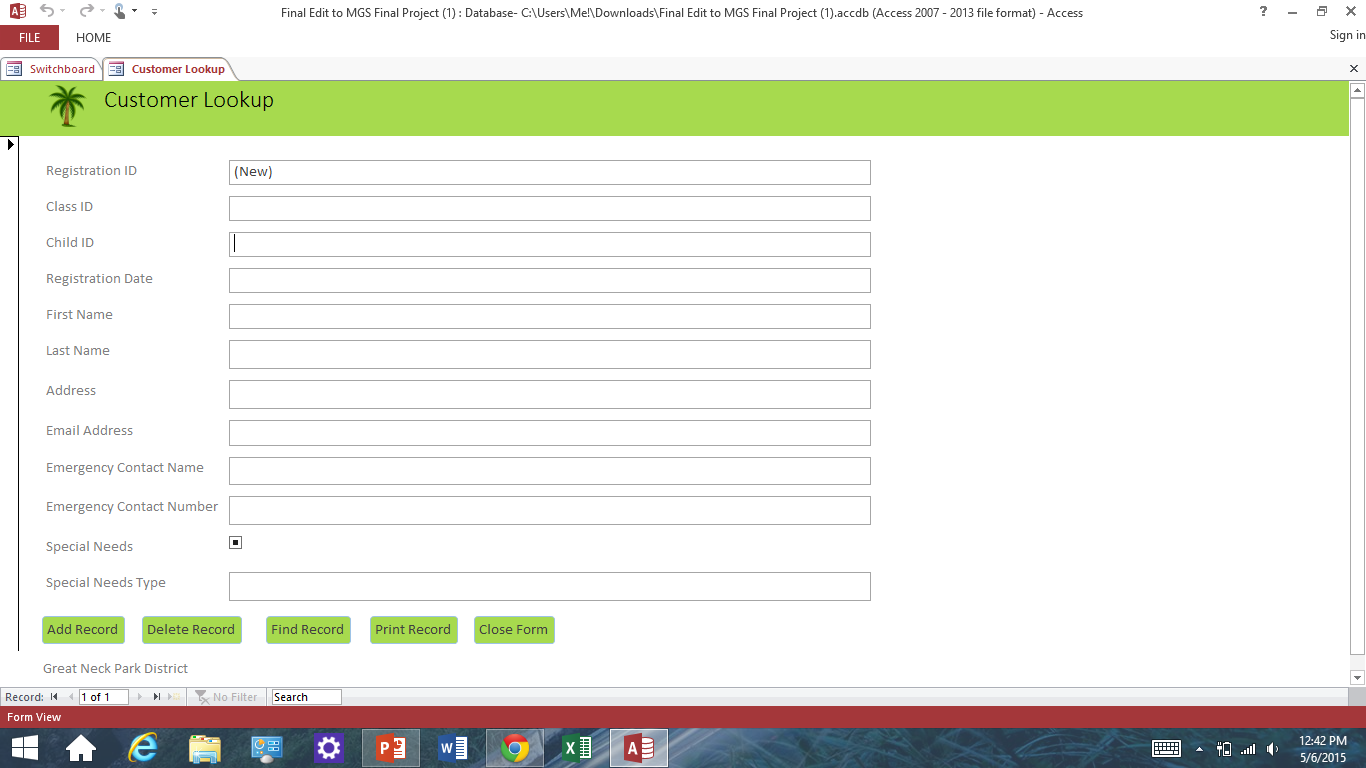 Special Needs report
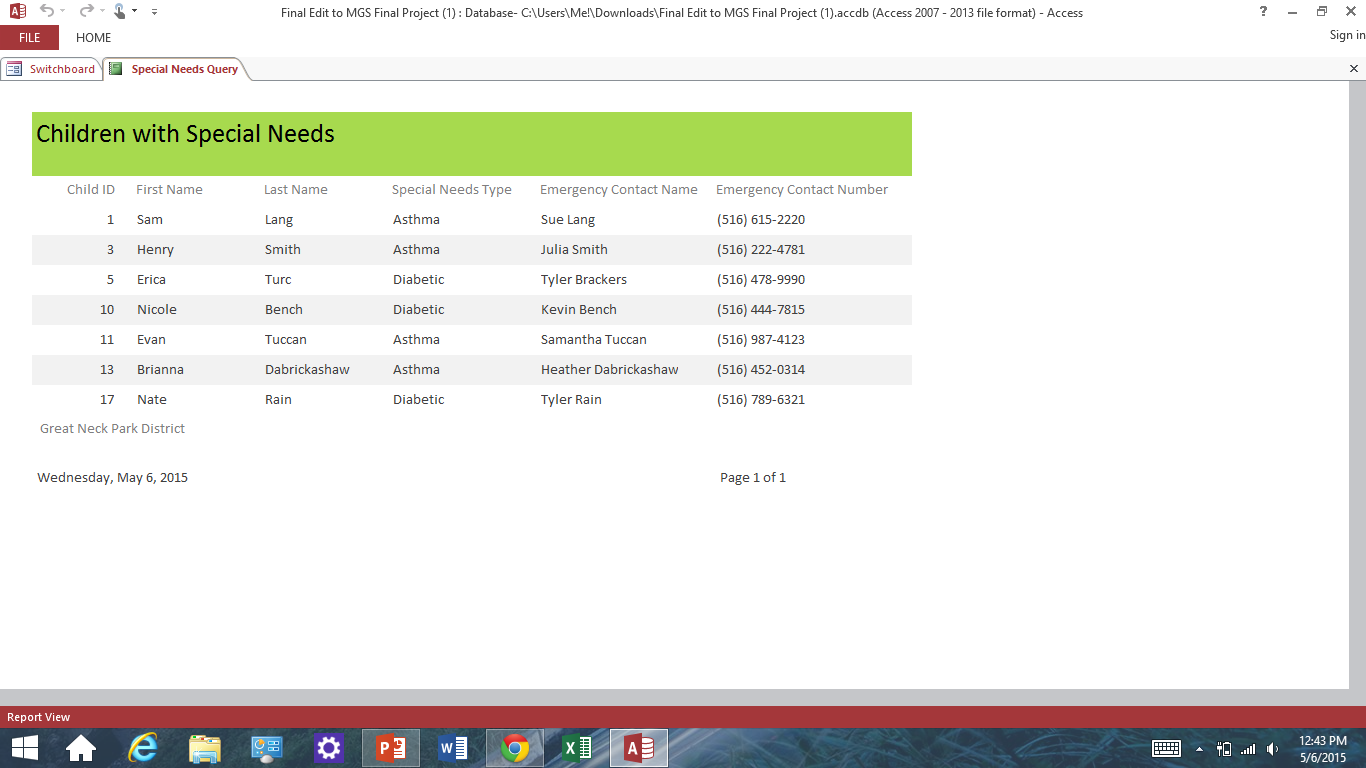 Group Class report
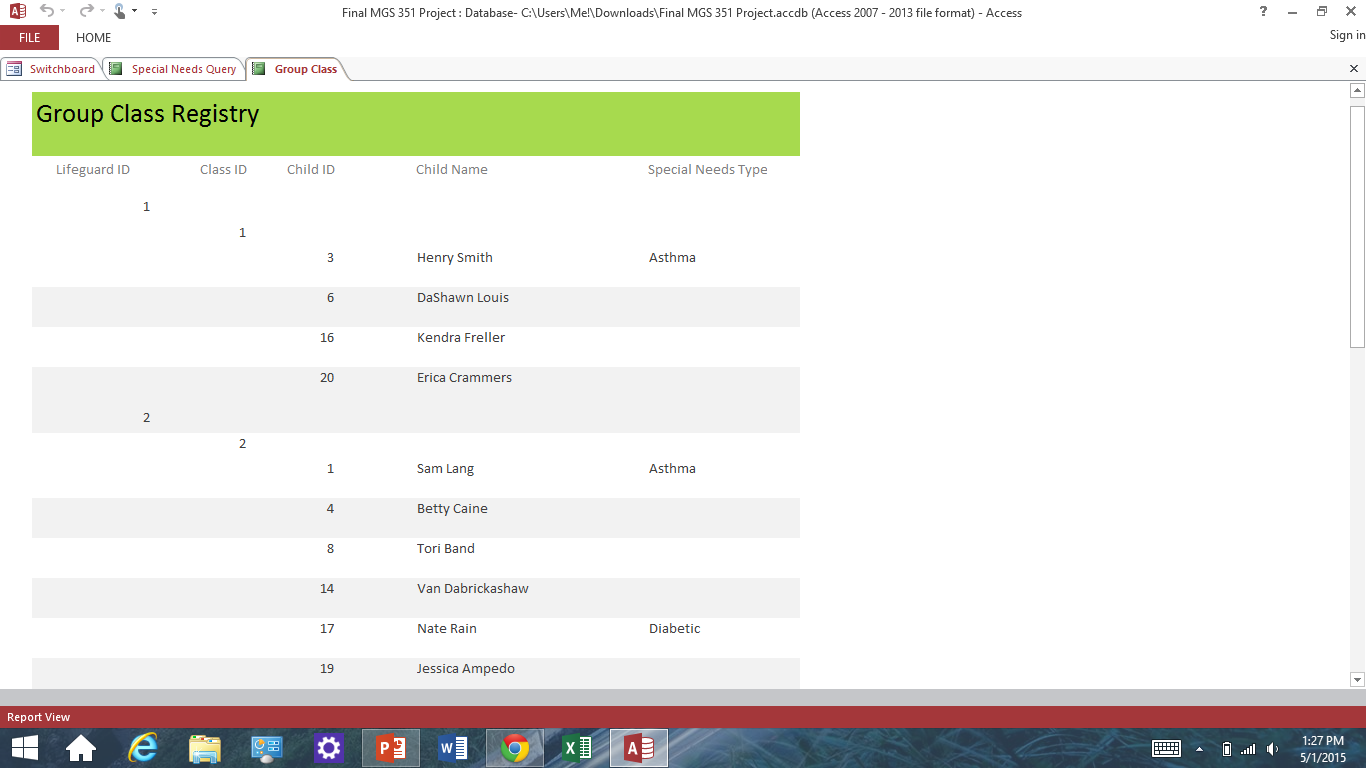 Lifeguard Eligibility
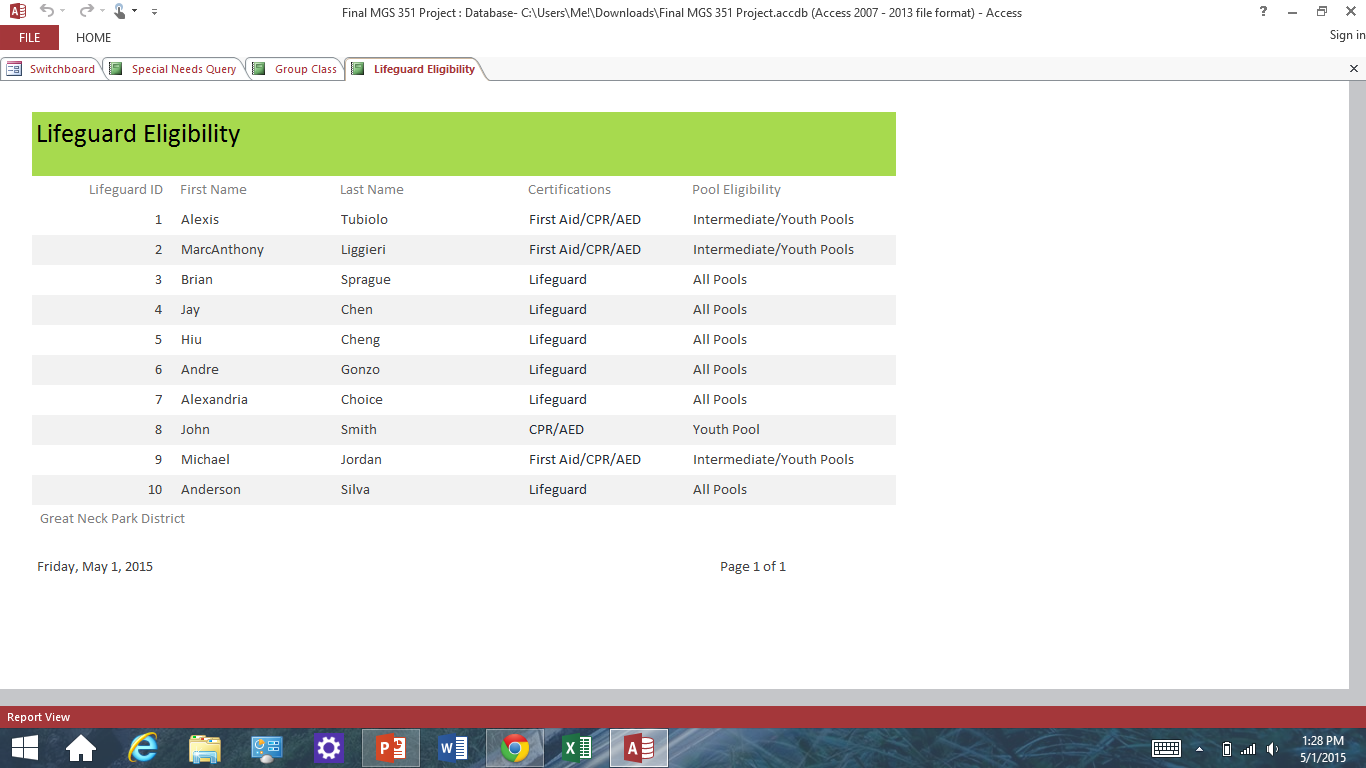 Progression Report
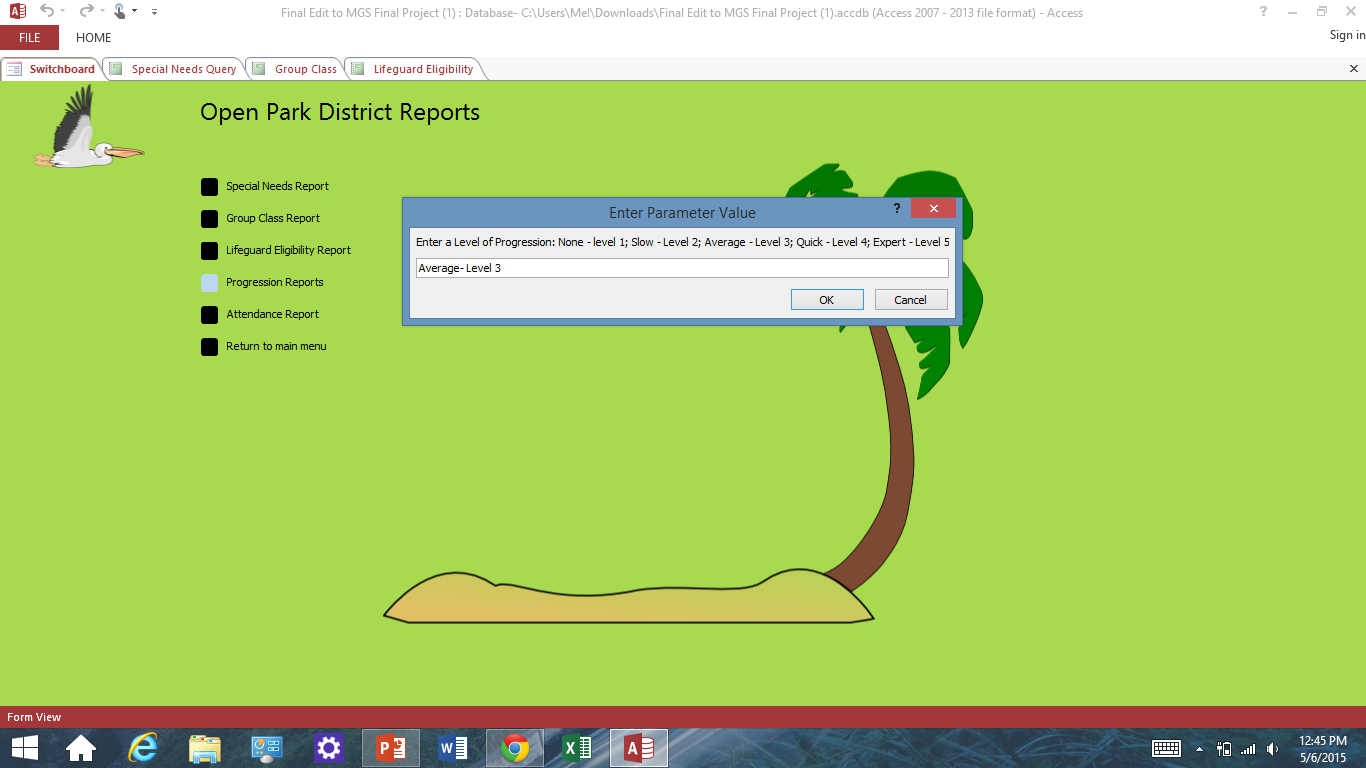 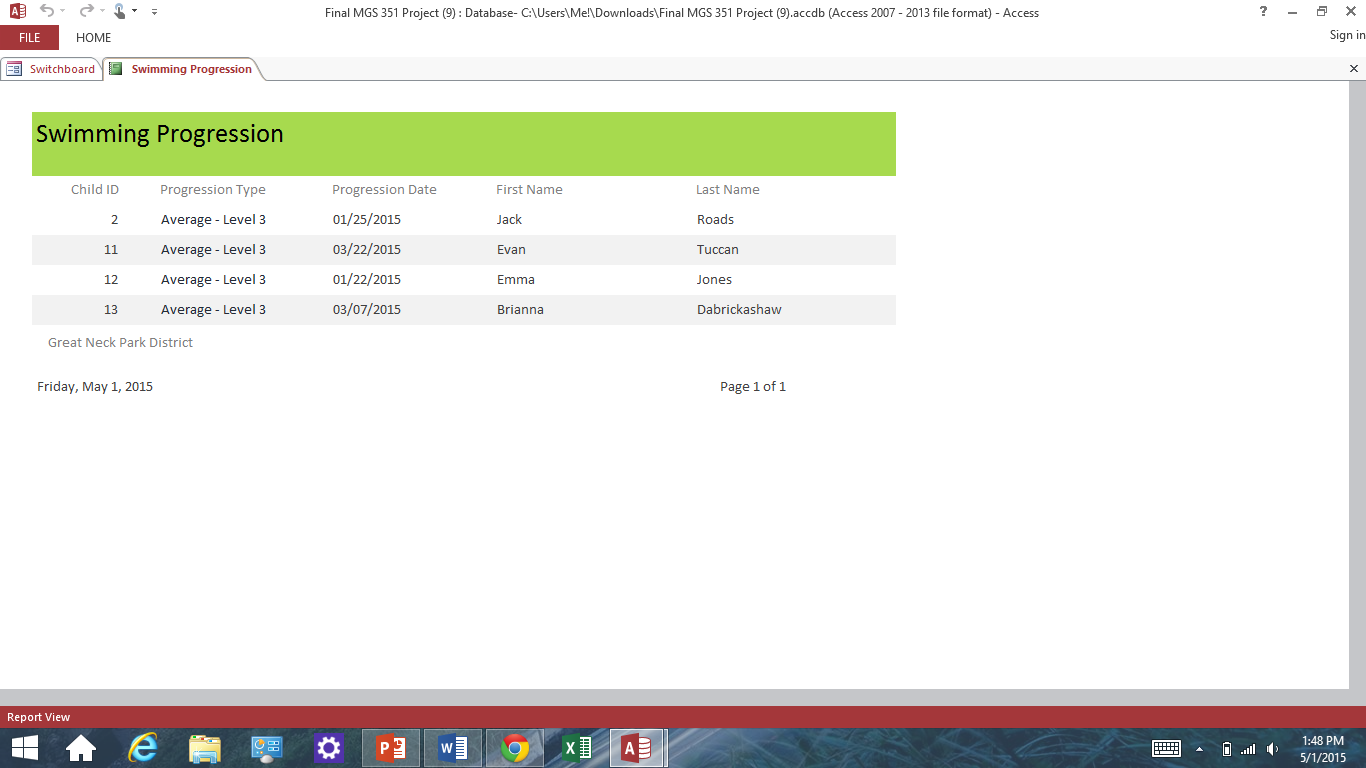 Attendance report
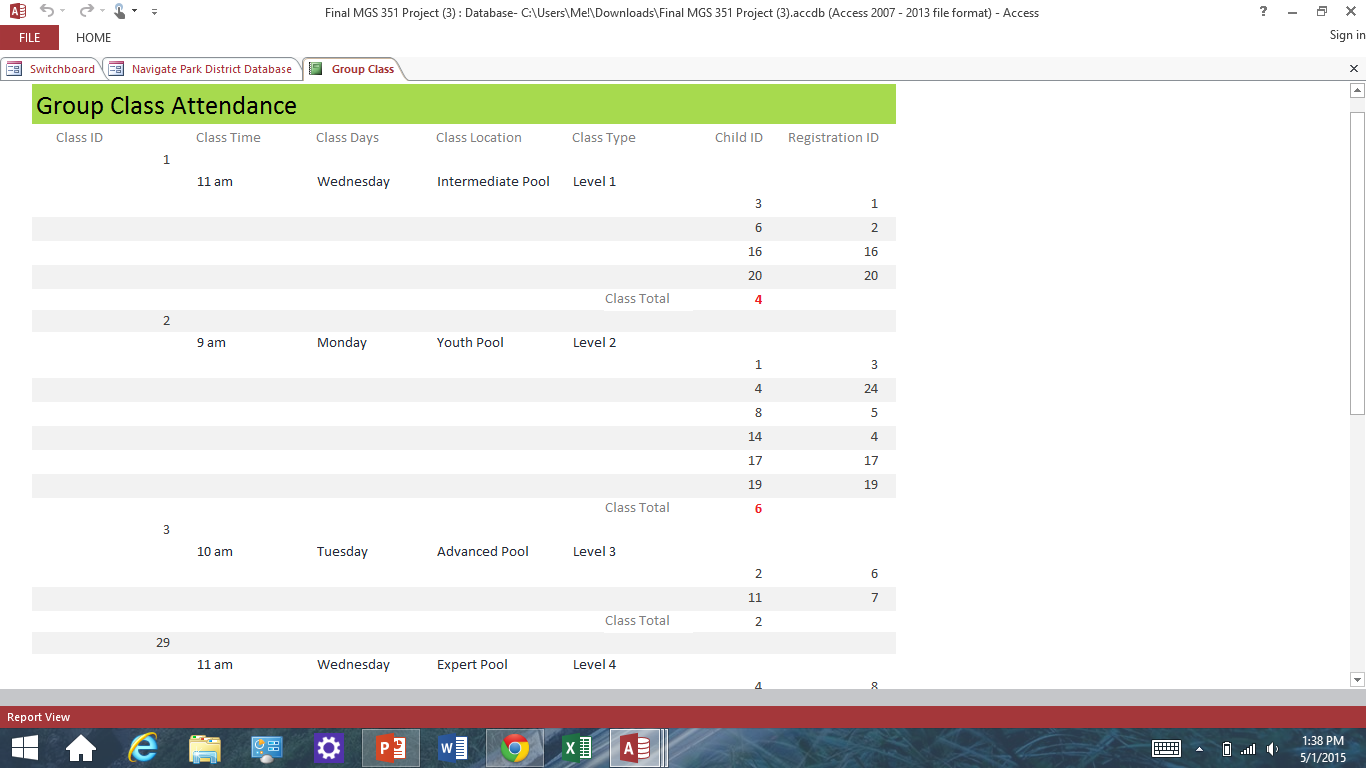 Navigate Database
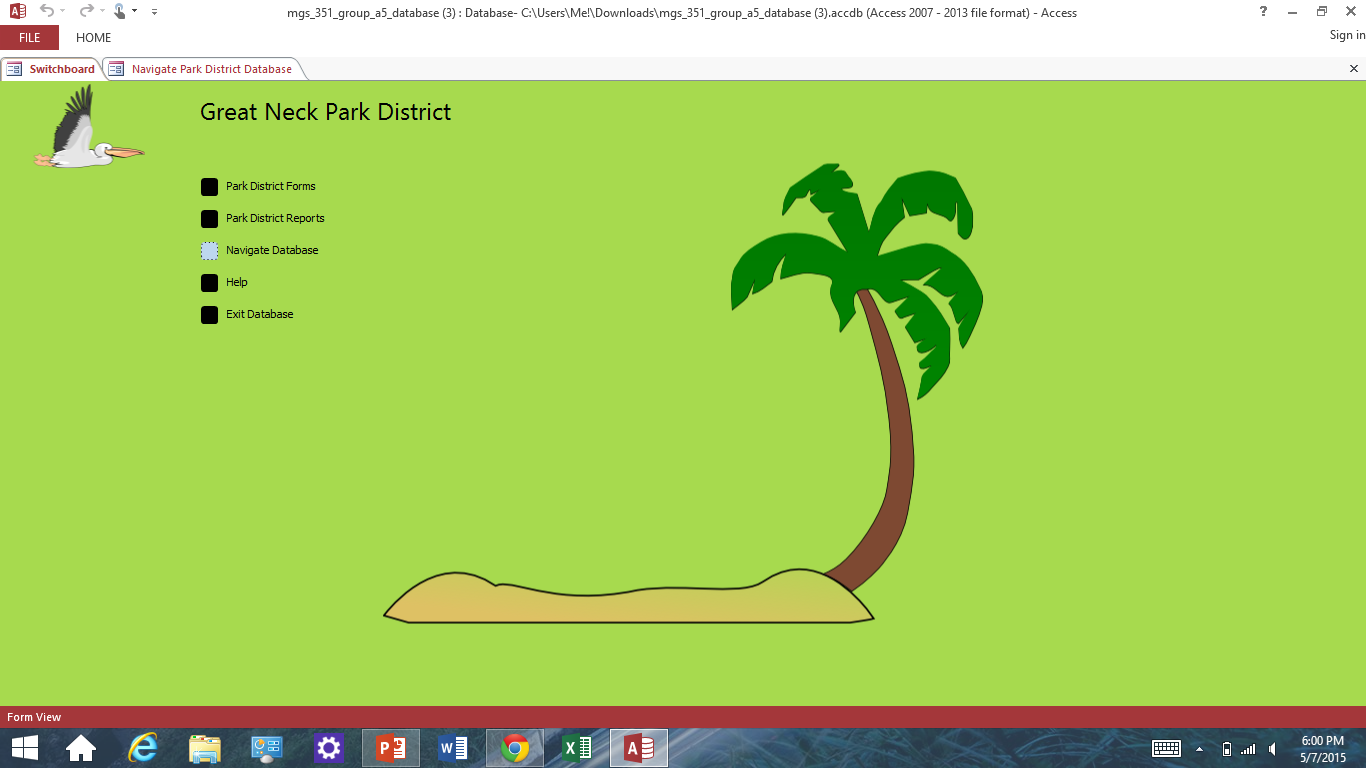 Navigation Children
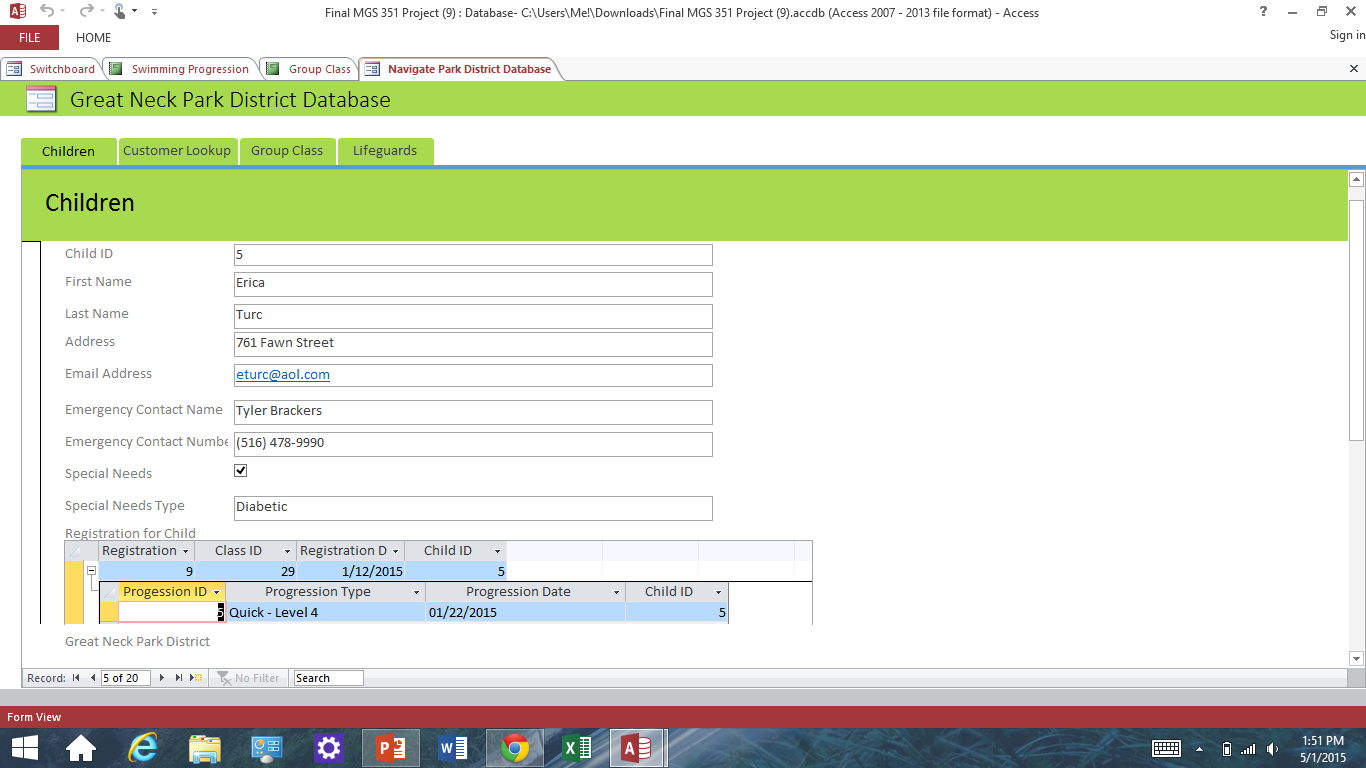 Navigation Customer Lookup
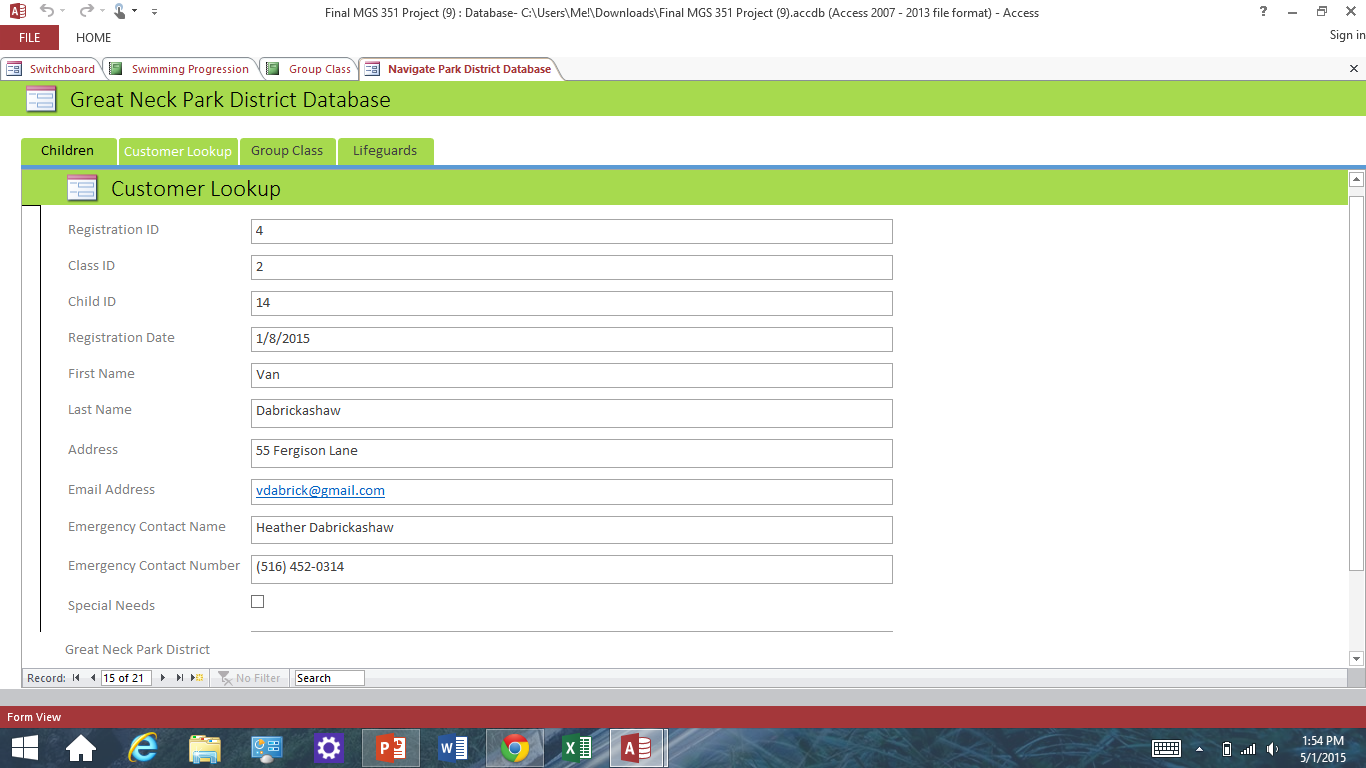 Navigation Group Class
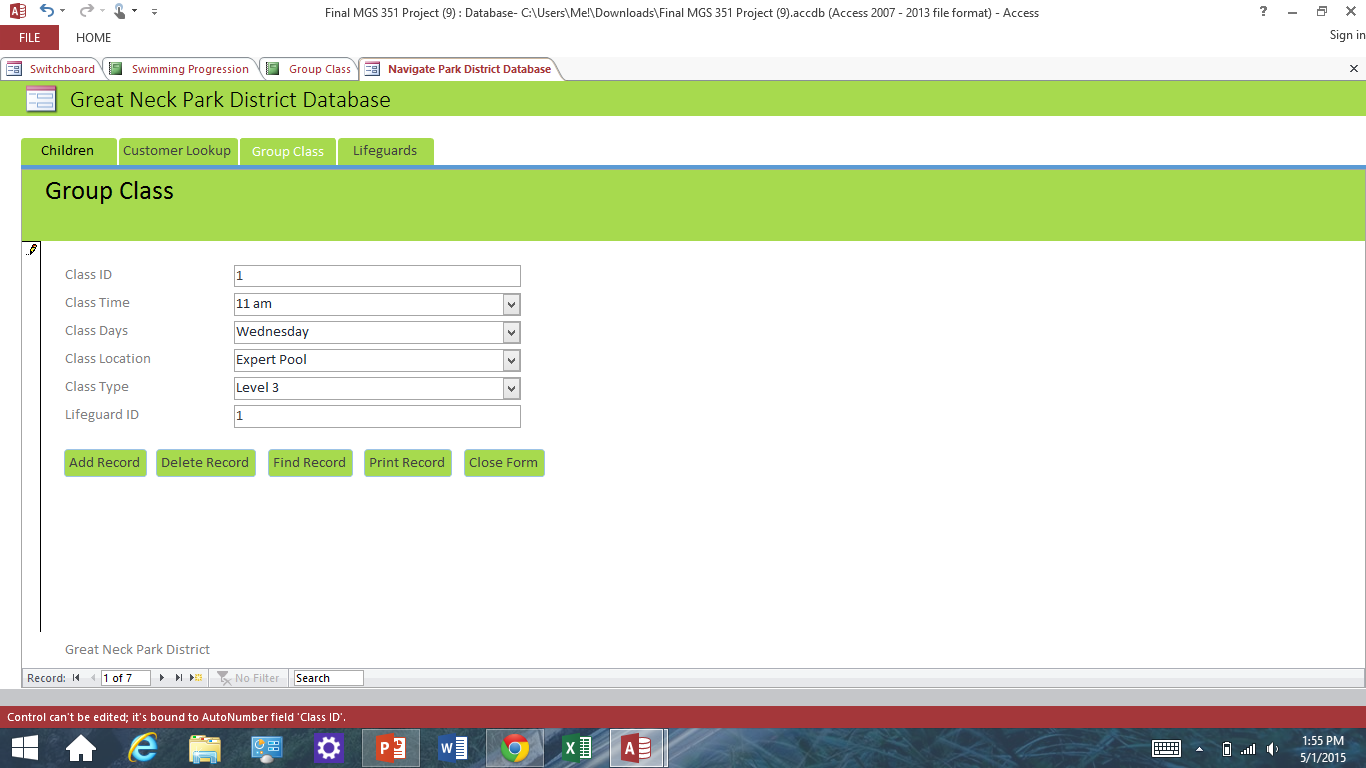 Navigation Lifeguard
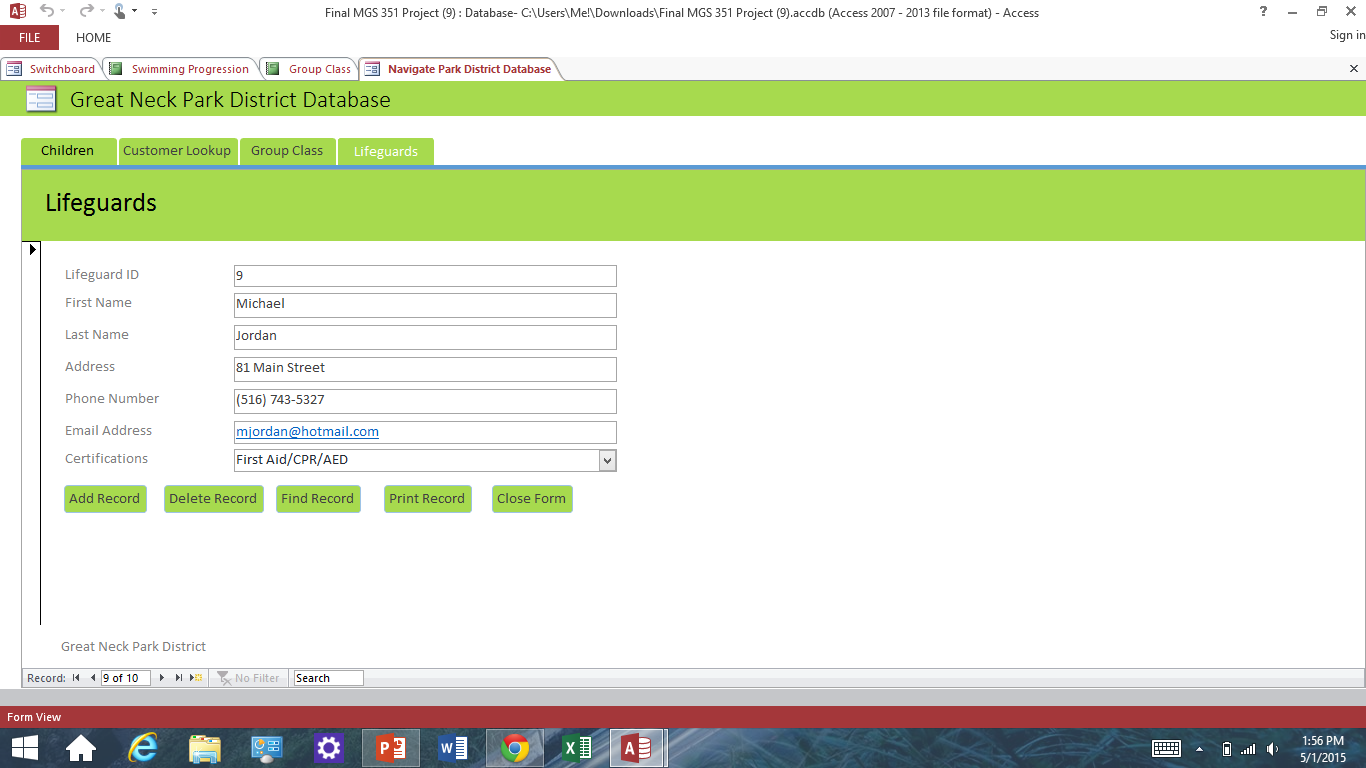 Help for Assistance
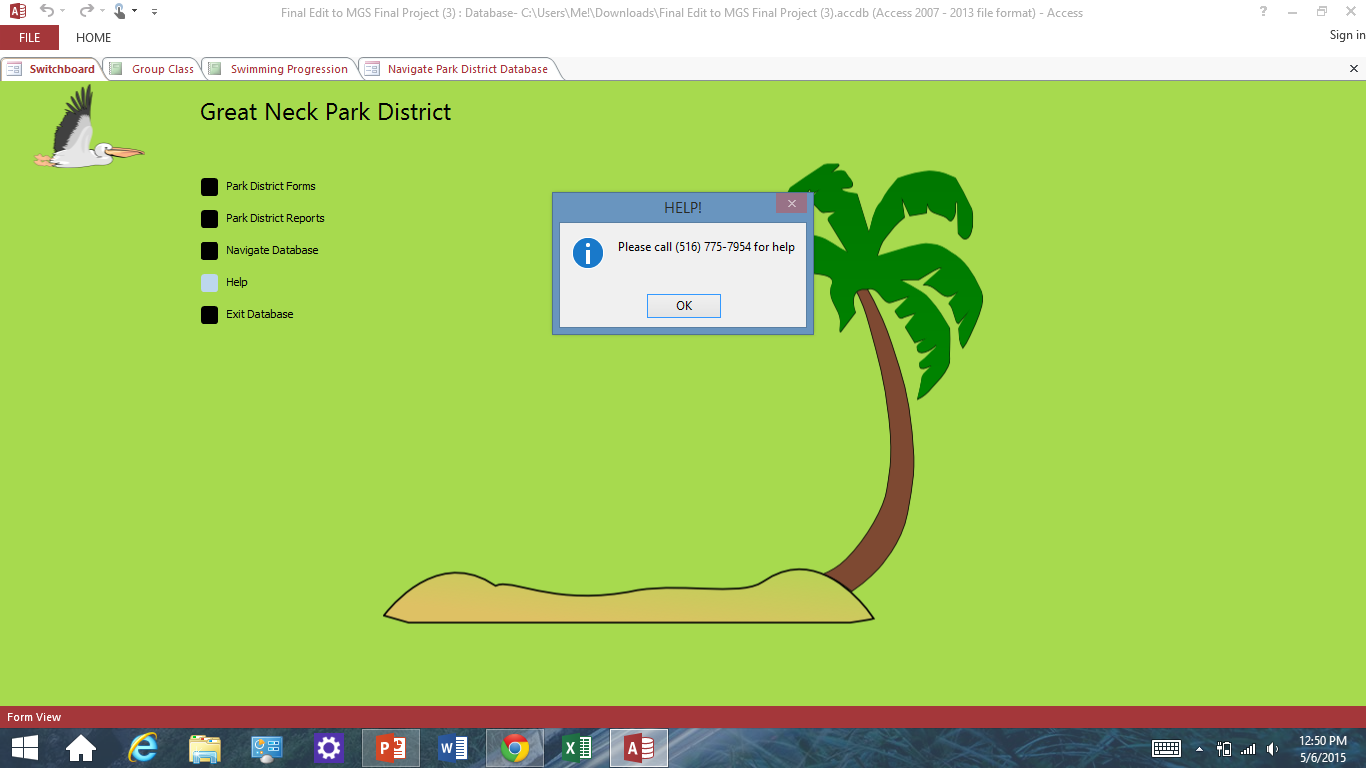 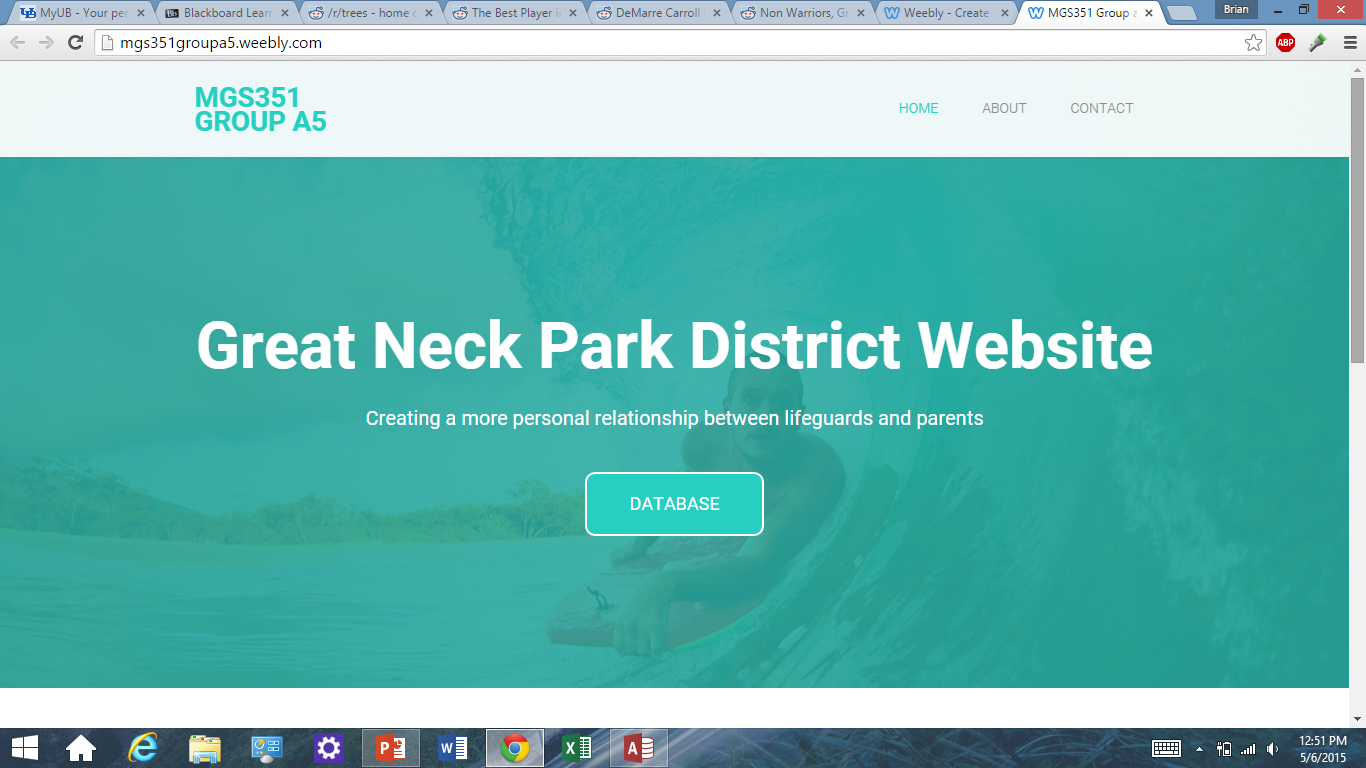 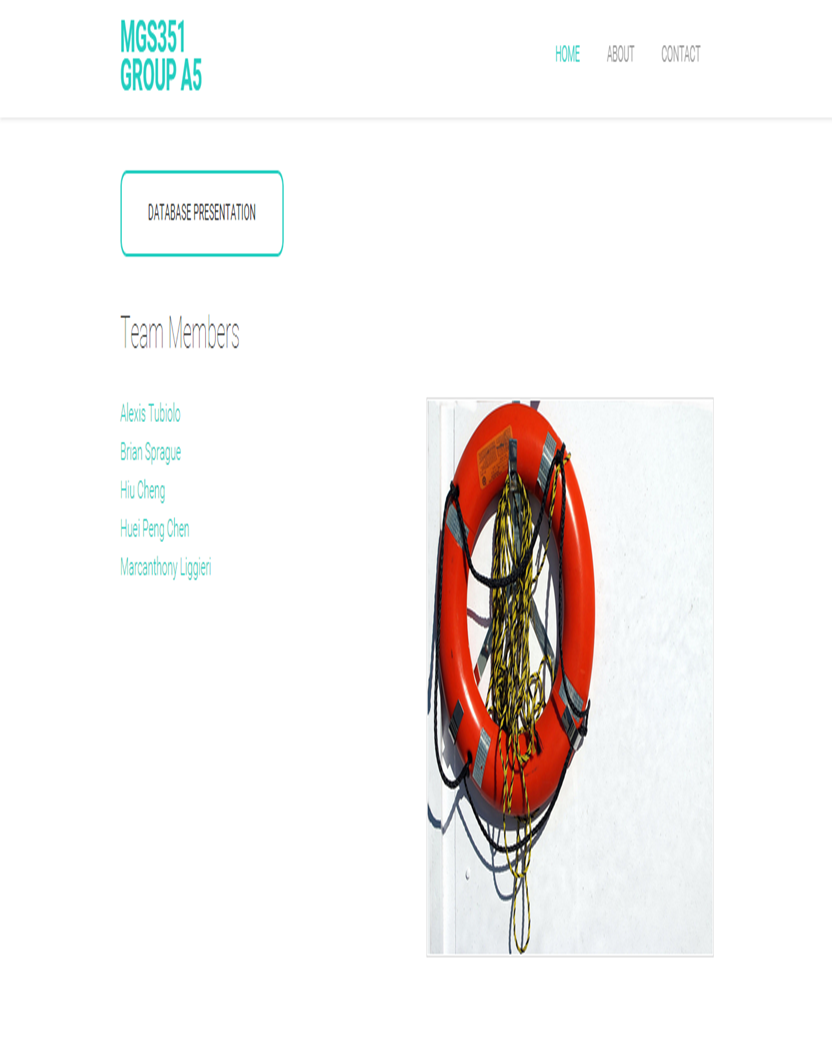 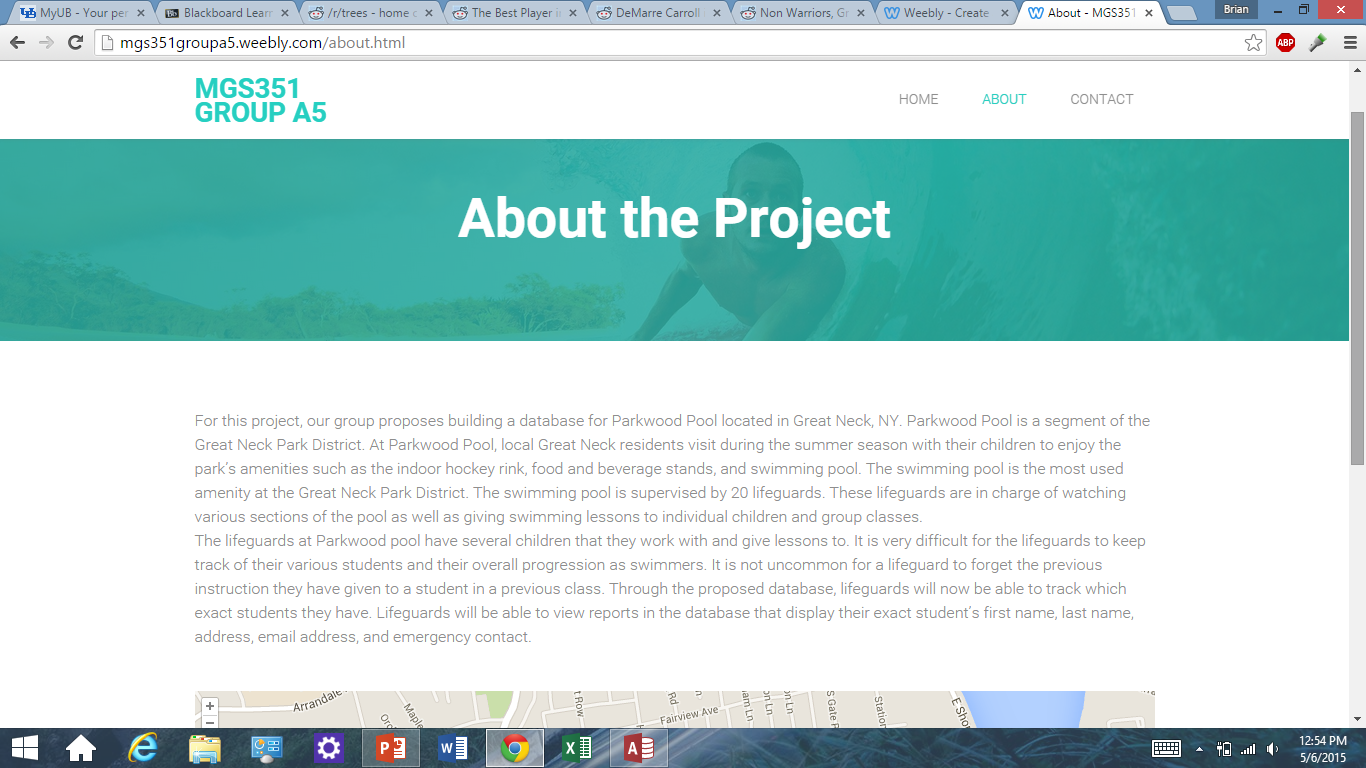 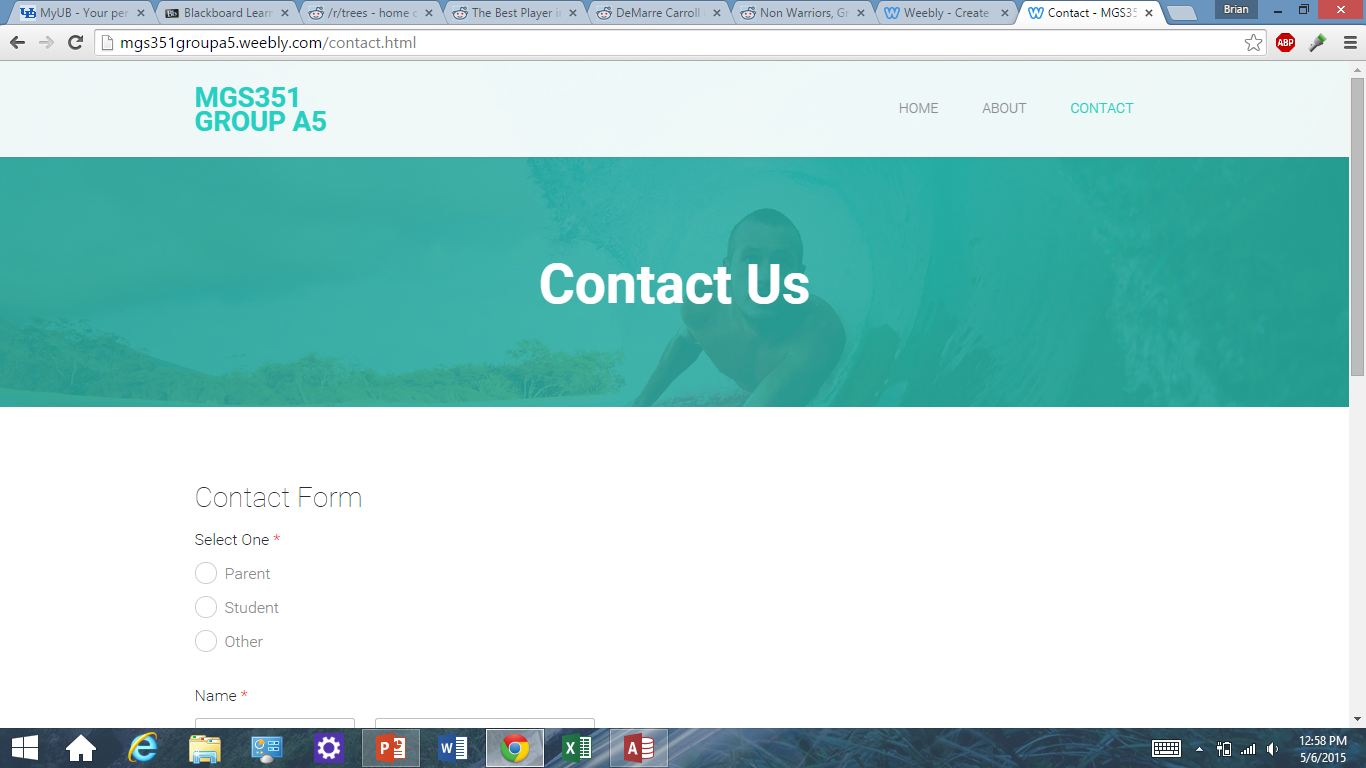 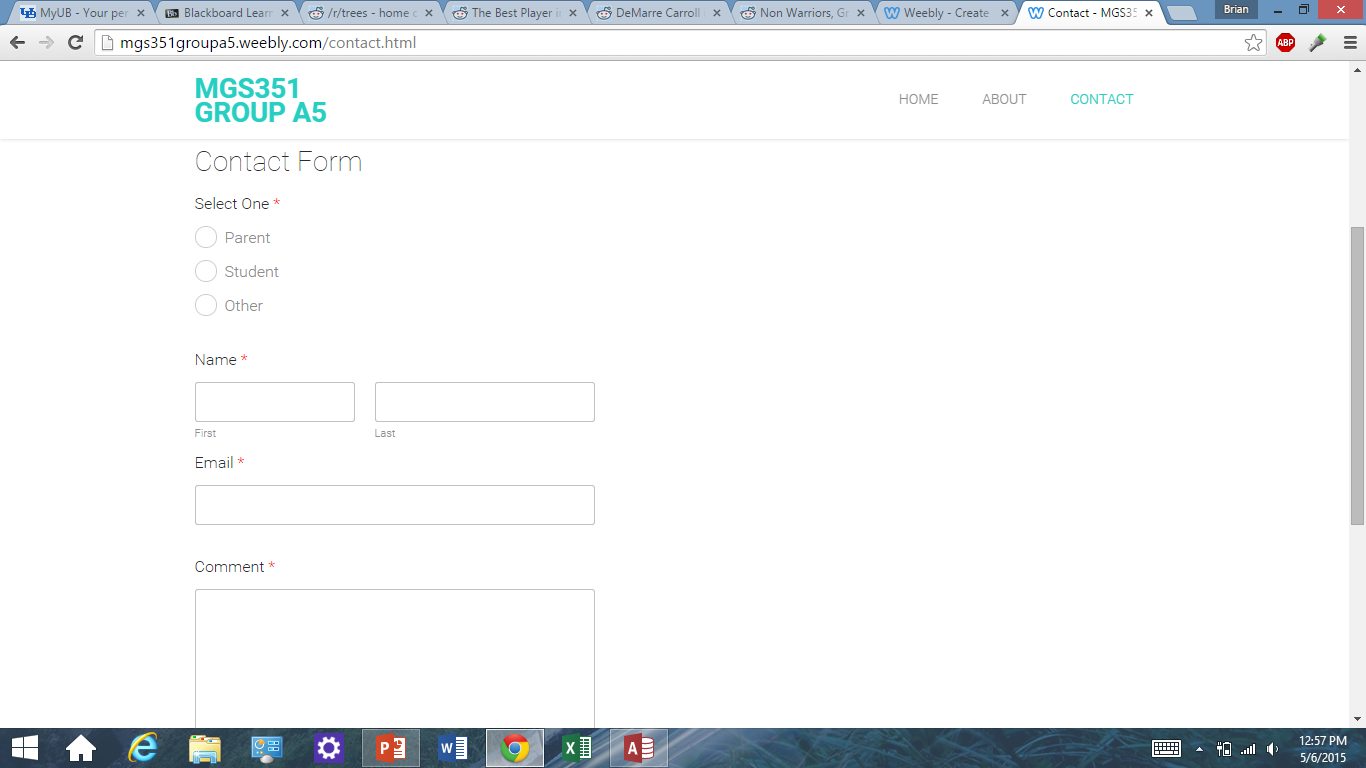